Optimal Methods for Computing Kinematics Using Motion Capture Data
Optimal Methods for Tracking
Rigid Bodies
Take advantage of the known relationship between the tracking targets and the underlying rigid bodies to minimize the effects of errors.
Optimal Methods
(number of targets per segment)
So what are minimum and maximum number of targets that can be used to track an anatomical segment?
Degrees of Freedom
Number of independent parameters that are necessary and sufficient to uniquely define the position and orientation of a rigid body (or system of bodies)
Generalized Coordinates
Set of independent parameters that are necessary and sufficient to uniquely define the position and orientation of a rigid body (or system of bodies)
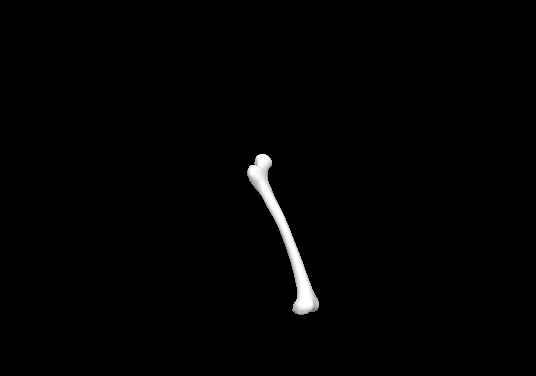 Degrees of Freedom
How many degrees of freedom does the femur have?
Y
Answer:  6 dof 

Generalized coordinates: 3 translational (X,Y,Z),   
		          3 rotational qx, qy, qz
X
Z
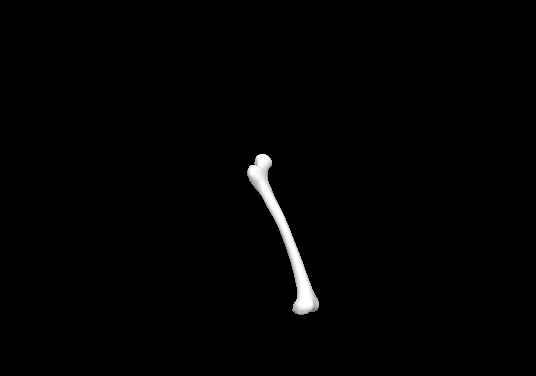 Degrees of Freedom
Y
How many independent pieces of information do we get 
from one target?
Answer: 3 (X, Y, Z)
X
Z
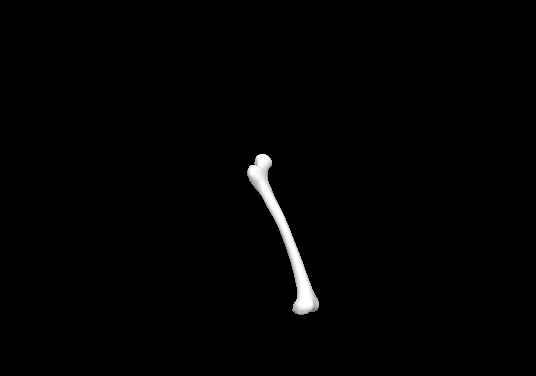 Degrees of Freedom
How many independent pieces of information do we get 
from the second target?
Y
Answer: 2
We have one constraint :
distance between the targets is fixed
X
Z
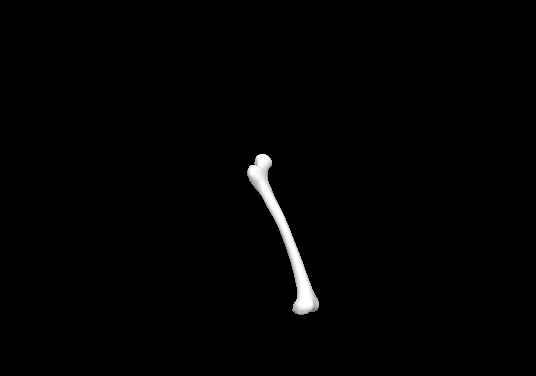 Degrees of Freedom
How many independent pieces of information do we get 
From the third target?
Y
Answer: 1
We have two constraints:
distances between the targets are fixed
X
Z
Degrees of Freedom
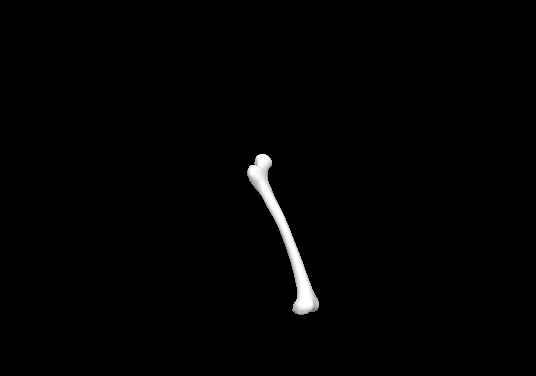 How many independent pieces of information do we get 
From the fourth target?
Answer: 0
Y
System is over determined – Least Squares Solution Required
X
Z
Because Optimal Methods use a Least Squares Approach:
Thus Minimum Number of Targets =3

 Maximum Number of targets is “unlimited”
Optimal Methods for Tracking
Rigid Bodies (6 DOF Approach)
The transformation between anatomical and global space is given by:
If the data is not perfect there is an error for each target given by:
Solve for R and O minimizing the expression:
Under the constraint  that R be a rotational transformation:
Optimal Methods for Tracking
Rigid Bodies (6 DOF Approach)
Solve for R and O minimizing the expression:
Under the constraint  that R be a rotational transformation:
How do we solve the minimization under the constraint: 

Visual3d uses Spoor and Veldpaus, 1980, which is based on the method of 
Lagrangian Multipliers.  (Other optimization techniques can also be used: 
Veldpaus et al 1988, Lu and O’Connor 1999 etc...)

We will now briefly cover Spoor and Velpaus and later in the course discuss 
Optimization in general and also cover Lu and O’Connor.
Lagrangian Multipliers
Lagrangian Multipliers
(from Introduction to Lagrangian Multipliers: Steuard Jensen)
Minimization under a constraint

Mathematically why is it needed:

Problem: How do I minimize the amount of aluminum needed to make a can?

Solution: Make a really small can 

However the real problem: How do I minimize the amount of aluminum need to make 
a can that still holds 12 oz of beer?

We have a minimization problem and a constraint (in bold).
Lagrangian Multipliers: How they work
The Milkmaid Problem
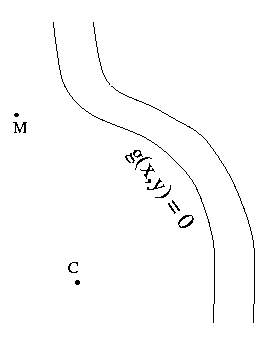 Consider a milkmaid (M) and a Cow (C). Our milkmaid
has to first go to the river, g(x,y)=0 , wash her bucket 
and then milk the cow. However she is in a hurry and 
wants to do her chore as quickly as possible and thus 
needs to find the shortest possible path from her current 
position to the river and then the cow.
Lagrangian Multipliers: How they work
The Milkmaid Problem
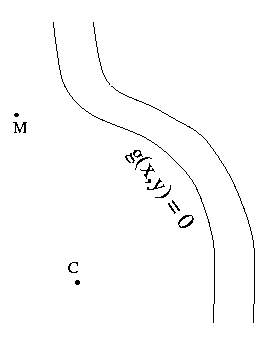 Mathematically the milkmaid needs to find the 
point (P) along the river such that the distance 
from M to P, d(M,P), plus the distance from 
P to C, d(P,C) is minimized.

Our problem not only contains a minimization
(minimize the distance) but also a constraint:
point P must lie on the river bank.

Formally, we must minimize the function 
f(P) = d(M,P) + d(P, C), subject to the constraint that 
g(P) = 0.
P
Lagrangian Multipliers: How they work
The Milkmaid Problem: Graphical Interpretation
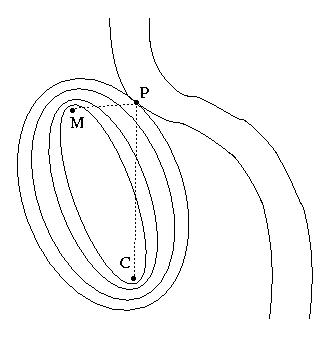 Let’s take advantage of the geometric rule that for 
every point P on a given ellipse, the total distance 
from one focus of the ellipse to P and then to the 
other focus is exactly the same. 

In our problem, that means that the milkmaid 
could get to the cow by way of any point on a given 
ellipse in the same amount of time.

Therefore, to find the desired point P on the 
riverbank, we must simply find the smallest 
ellipse that intersects the curve of the river
P
Lagrangian Multipliers: How they work
The Milkmaid Problem: Graphical Interpretation
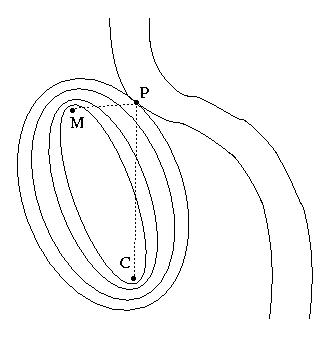 It is obvious from the picture that the "perfect" 
ellipse and the river are truly tangential to each 
other at the ideal point P. More mathematically, 
this means that the normal vector to the ellipse is 
in the same direction as the normal vector to the 
Riverbank.
P
Lagrangian Multipliers: How they work
The Milkmaid Problem: Graphical Interpretation
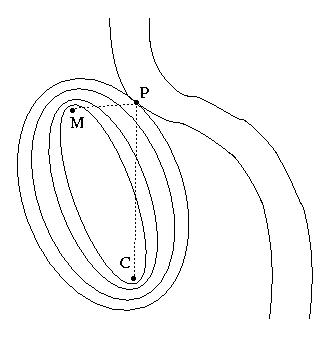 In calculus, the gradient of a function (   ) is a normal
vector to any curve of surface. The length of the 
normals don’t matter and in our case we have two
normals which are parallel and thus:
P
l
l
is the Langrangian multiplier
Lagrangian Multipliers: How they work
The Milkmaid Problem: Graphical Interpretation
Goal: to solve for P, more specifically the x and y
values of P

We have 3 unknowns:
  x, y and 

We have 3 equations :
  The equation for the gradient is a vector 
equation, so it supplies to two equations of 
constraint. 
  The third equation is our original equation g(x,y)=0.

Thus mathematically we can find x, y and
and thus find the shortest distance
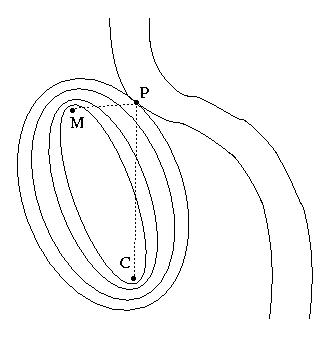 l
P
l
l
Gradient equation:
Let’s Return to our Optimal Methods for Tracking
Rigid Bodies (6 DOF Approach)
Optimal Methods for Tracking
Rigid Bodies (6 DOF Approach)
Solve for R and O minimizing the expression:
Under the constraint  function (now re-arranged) with a Lagrangian multiplier:
l
l
Thus like our milkmaid problem we have two function. One function we wish to
Minimize f(R,O) and one constraint function g(R,   ).
l
Optimal Methods for Tracking
Rigid Bodies (6 DOF Approach)
Thus again like the Milkmaid problem, to find the minimized solution under the
constraint we take the partial derivative (gradient) of the combined equation and set
it equal to zero:
l
The details of the solution (R and O) are give in Spoor and Veldpaus 1980.
Optimal Methods for Tracking
Rigid Bodies (6 DOF Approach)
Calibration
Find the anatomical based coordinate
system (same as last week): R and O
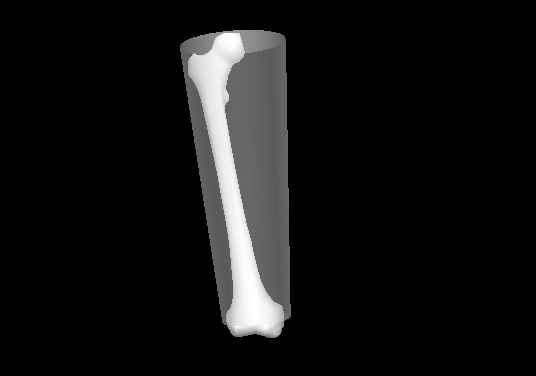 2) Find the vector (P) from
origin to one of the Tracking targets 
(in Lab Coordinate System)
P’3
P’1
P’2
3) Transform P into the anatomical coordinate
system (P’)
O
Z
P1
4) Repeat steps 2-4 to find P’ for all other tracking targets
Y
X
Optimal Calibration:

  Building the Anatomical Coordinate Systems  

  Finding the local coordinates of the tracking targets in the calibration trial 

  Anthropometrics, graphics scaling and graphing the calibration model
Optimal Methods for Tracking
Rigid Bodies (6 DOF Approach)
Step 2: Motion Trial
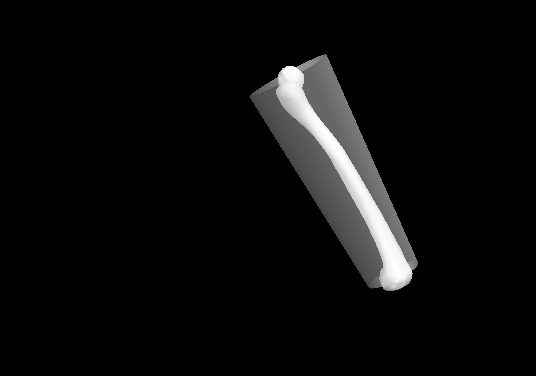 ‘
P1
1) Find the vector (P) from
origin to each tracking target 
(in Lab Coordinate System)
2) Recall the stored vector (P’) 
from local origin to each tracking 
target (in anatomical coordinate 
system)
P1
O
Z
3) Find R and O using the function:
Y
X
Optimal Methods for Tracking
Rigid Bodies (6 DOF Approach)
Uses rigid body assumptions to reduce the effects of error

  Allows  the system to be over-determined 
   (> 3 tracking targets) 

  Segments can still be measured if a target drops out

   Increased flexibility in tracking target placement
Inverse Kinematics
Inverse Kinematics is the process of determining the 
parameters (generalized coordinates)  required by 
kinematic chain to achieve a desired pose
(Non)Inverse Kinematics
θ2
θ1
Specify the angles 
compute the path of the end effector
Inverse Kinematics
θ2
θ1
Given the path of the end effector 
compute the required angles
Inverse Kinematics
Example: Thigh that has 6 dof (root) with a shank connected via hinge joint
y’
7 Generalized coordinates (q) are:
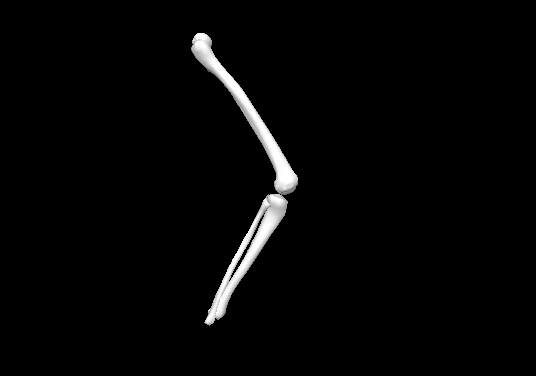 x’
z’
Px
Py
Pz
P
Θx_thigh
Θy_thigh
Θz_thigh
Θx_knee
Our single Pose expression becomes
Y
X
Z
Inverse Kinematics
Lets look at our example for one target on the shank
x’
z’
y’
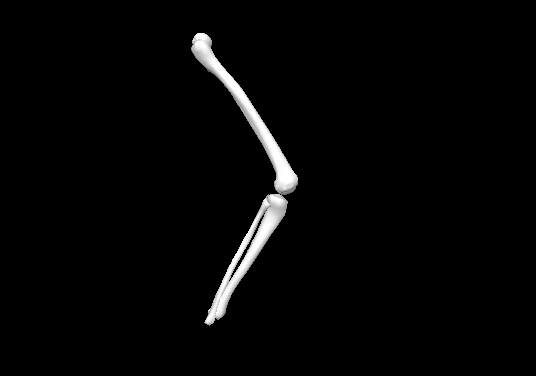 L
For more then one target:
A
P
Y
X
Z
So for our Inverse Kinematics Problem
Our single Pose expression is:
We are once again at optimization problem (minimizing a cost 
function) that will require a more general solution then we used 
for getPose.
Inverse Kinematics: Optimization
System of Equations
2 Independent Equations w/ 2 Unknown:
Exact Solution (x=2, y=1)
System of Equations
3 Independent Equations w/ 2 Unknown:
Likely there is not an exact solution Least Squares Solution
Optimization
From Previous Slide:
Introduce an Error Terms: 
Optimization
Our solution minimizes the sum of the squared errors:
In general we minimize a cost function:
Optimization
One minimization approach we already explored was Spoor 
and Veldpaus, 1980 which used the method of Lagrangian
Multipliers to solve a specific equation.

For Inverse Kinematics we need to look for a more general 
optimization approach
Outline
Two multi-variable optimization methods:

Direction search methods

Global search methods
Direction Search Methods(Newton’s Method)
Direction Search Methods(Newton’s Method)
Direction Search Methods(Newton’s Method)
Direction Search Methods(Newton’s Method)
Direction search methods
Basic algorithm
Pass
A. Compute new search direction
B. Determine step length
C. Check termination criterion
DONE
Fail
Direction Search Methods(Quasi-Newton’s Method)
This requires the computation of the Hessian (B) which is the matrix 
of second partial derivatives; this can be difficult. 

In the quasi-Newton method B is approximated numerically by the 
change in the gradient between steps.
Outline
Two multi-variable optimization methods:

Direction search methods

Global search methods
Global Search Methods(Simulated Annealing)
Tidbit:

  Named because it mimics the process undergone by 
misplaced atoms in a metal when its heated and then 
slowly cooled
Global Search Methods(Simulated Annealing)
Advantages
Very good at finding a global min/max.

Allows you to set boundary conditions for the set of possible solution which is difficult with gradient (Newton) based methods


Limitations

Might require large number of cost function evaluations
How Simulated Annealing Works*
Simulate Annealing Works by two tricks:

Some values that do not actually reduce the minimum value are allowed so
that more of the solution space can be explored.  (The allowed values are 
Determined by the Metropolis criteria.)

After making many estimates and observing that the cost function declines slowly, 
one lowers the temperature, and thus limits the size of allowed "bad" values. 
After lowering the temperature several times to a low value, one may
 accept only "good" trades in order to find the minimum of the cost function.
* Wolfram Mathworld
How Simulated Annealing Works
Basic algorithm: Temperature loop
Increase
A. Perturb best guess
B. Evaluate cost function
C. Calculate Metropolis criteria
Decrease
Acceptable
D. Update best guess
No
Yes
A. Amount of perturbation is based on current temperature.

C. Metropolis criteria:
Inverse Kinematics
(used and advantages)
Uses anatomical linkage assumptions to reduce the 
effects of error

  Allows for both over determined (targets > 3) and
under determined (targets < 3) marker sets

  Generates kinematics which a compatible with simulation
(forward dynamics) models